ENS ORAN                  2021/2022
Module : Littérature IV
Promotion: 5ème PES
Cours : La Belle Epoque
Mme GHASSOUL Y
Ouverte sur l’Europe et sur le monde depuis longtemps, la littérature française, comme tous les autres arts, ne peut plus être pensée au XXème siècle en termes « hexagonaux ». 
Les nombreux conflits mondiaux ont impacté la littérature qui devient une littérature engagée
De grands courants et mouvements littéraires voient le jour au XXème siècle pour exprimer le mal être de cette génération et l’impuissance des mots face à la barbarie de l’homme.
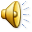 L’Histoire entre drames…
1ère et 2ème guerre mondiale
Holocauste / déportation des juifs
Bombes de Nagasaki et Hiroshima
Colonisalime
Guerre froide

Et espérance…
Décolonisation
Création de la communauté européenne
Chute du mur de Berlin
Fin de l’apartheid en Afrique
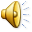 Chute de grandes dictatures aux quatre coins du monde
Efforts de paix ente Israël et les pays arabes
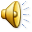 La Belle Epoque
Période historique qui s’étend de la fin du XIXème siècle jusqu’en 1914
Période de paix et de stabilité politique et économique
Période de découvertes techniques et scientifiques
Période d’effervescence culturelle, intellectuelle et artistique.
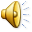 lisez les textes suivants et répondez aux questions
TEXTE 1 « La Belle Époque » :
	
 L’expression "Belle Époque" désigne les années de paix comprises entre l’Exposition universelle de Paris de 1878 et le début de la Première Guerre Mondiale en 1914, des années de prospérité économique où le régime républicain se consolide. Les conditions de vie s’améliorent petit à petit : Le train révolutionne les communications rurales et le premier métro commence à circuler à Paris. La « Belle Époque » est vécu d’une façon toute particulière dans le Paris cosmopolite de la fin de siècle où s’installent des intellectuels du monde entier. C’est le Paris des grands banquets, des cafés, des cabarets, des grands ballets, des fêtes populaires, des Expositions Universelles de 1889 et de 1900… Bref, la « Belle Époque », ce sont des années d’une grande vitalité scientifique, technologique, artistique et c’est surtout l’époque d’une vie agréable et pleine de charme.
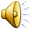 Texte 2 : 

À la fin du siècle, les salles de divertissement prolifèrent à Paris : cafés concerts, cabarets, bals, théâtres, salles de cinéma et cirques. La plupart des cabarets sont concentrés sur Montmartre, Pigalle et sur le boulevard Clichy. Les distractions sont nombreuses à la capitale. Pour les classes sociales plus défavorisées, qui ne peuvent pas aller aussi facilement au spectacle, il existe certains plaisirs nouveaux qui ne coûtent rien. Par exemple, grâce à l’éclairage, tout le monde peut se promener le soir sur les quais ou sur les grands Boulevards. Aussi on profite pour se rendre dans les parcs ou à la campagne, on pique-nique et on organise parfois des bals champêtres.
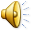 TEXTE 3 :  

Entre 1901 et 1914, La France reçoit onze prix Nobel scientifiques. Quant à la technique, elle va se développer d’une telle façon qu’elle aboutira à une extraordinaire révolution.   À cette époque la France possède un grand nombre de chercheurs dont les plus connus sont : Louis Pasteur qui découvre le vaccin contre la rage et Pierre et Marie Curie qui découvrent le polonium et le radium. En ce qui concerne les techniques, les progrès sont également considérables. Peugeot, Renault, Michelin… sont des noms connus dans le monde entier. On construit les premières voitures et grâce aux nouveaux pneumatiques, la bicyclette moderne fait son apparition. A la fin du XIX è siècle, on voit apparaître un art nouveau : le cinéma. En 1895, les frères Lumière inventent un appareil capable de filmer puis de projeter des images sur un écran.
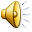 TEXTE 4 :

La Belle Époque a été une période de grands changements et d’innovations dans les arts. De nombreux artistes viennent de toute l’Europe à. Des peintres de première importance et des écoles différentes coexistent à Paris durant cette époque : l’impressionnisme, l’expressionnisme, le cubisme, le pointillisme, le symbolisme, l’art abstrait… Mais parmi tous ces mouvements celui que l’on associe le plus souvent à la Belle Époque c’est l’impressionnisme parce que c’est réellement le premier qui a révolutionné la peinture. Les impressionnistes peignent et représentent les petits détails de la vie. Des noms connus sont : Degas, Monet, Cézanne, Renoir, Pissarro… L’impressionnisme a influencé la musique et la littérature. Mais le peintre que l’on associe le plus avec la Belle Époque est Henri de Toulouse-Lautrec ; il peint l’ambiance parisienne de l’époque et invente l’art des affiches. On les voit partout dans la rue. Grâce à ses affiches plusieurs artistes deviennent très célèbres.
Suite du texte 4
Dans le monde de la sculpture Auguste Rodin et l’artiste le plus représentatif de l’époque. Au domaine littéraire deux grands mouvements s’affrontent : le naturalisme (Zola) et le symbolisme (Verlaine) D’autres écrivains importants n’appartenant à aucune école sont ; Paul Valéry, Marcel Proust, Colette, Jules Verne et André Gide.
 L’architecture joue un rôle fondamental à cette époque. De nombreux monuments sont construits à Paris : la Gare d’Orsay, le Pont Alexandre III, la grand hall des Galeries Lafayette, le Grand Palais, le Sacré Cœur. Mais l’œuvre la plus originale est sans aucun doute la célèbre Tour Eiffel. 
Textes extraits du site:
https://www.etudier.com/dissertations/Belle-Epoque/46476099.html
Dernière consultation le 16/05/2022
QUESTIONS :
Qu’entend-on par « Belle Époque » ? 
Quelle est la ville qui montre le mieux l’esprit de cette époque-là ? 
Quelles distractions nous offre Paris ? 
Quels sont les chercheurs les plus connus ? 
Quelles ont été leurs découvertes? 
Quelles sont les inventions technologiques les plus spectaculaires ? 
Quels sont les monuments les plus importants construits à Paris pendant la Belle Époque ? 
Quel est le mouvement de peinture associé à la Belle Époque ? 
Quel aspect de la vie de la Belle Époque peint Toulouse-Lautrec ? 
Quel art découvre-t-il ? 
Quels sont les écrivains les plus connus à cette époque-là ?
Exploitation des textes
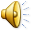 Rédiger en quelques lignes un topo général sur la « Belle Epoque » du point de vue politique, social et économique de la France au début du XXème siècle (15lignes max)
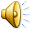 Références bibliographiques
Histoire de la France au XXème siècle: 1900-1930 Éditions Complexe, 1999. 
100 fiches d'histoire du XXe siècle Tramor Quemeneur éd. Bréal 2004. 
Histoire de La France de 1852 à nos jours dir. Georges Duby – éd. Larousse 1987. 
Histoire de la poésie française: La poésie du XXe siècle éd. Albin Michel, 1982-1988. 
Jean-Yves Tadié Le Roman au XXe siècle éd. P. Belfond, 1990.
La Littérature française du XXe siècle, Patrick Brunel (éditions Armand Colin, 2002) Histoire de la littérature française – Itinéraires (éditions Hatier, 1991)